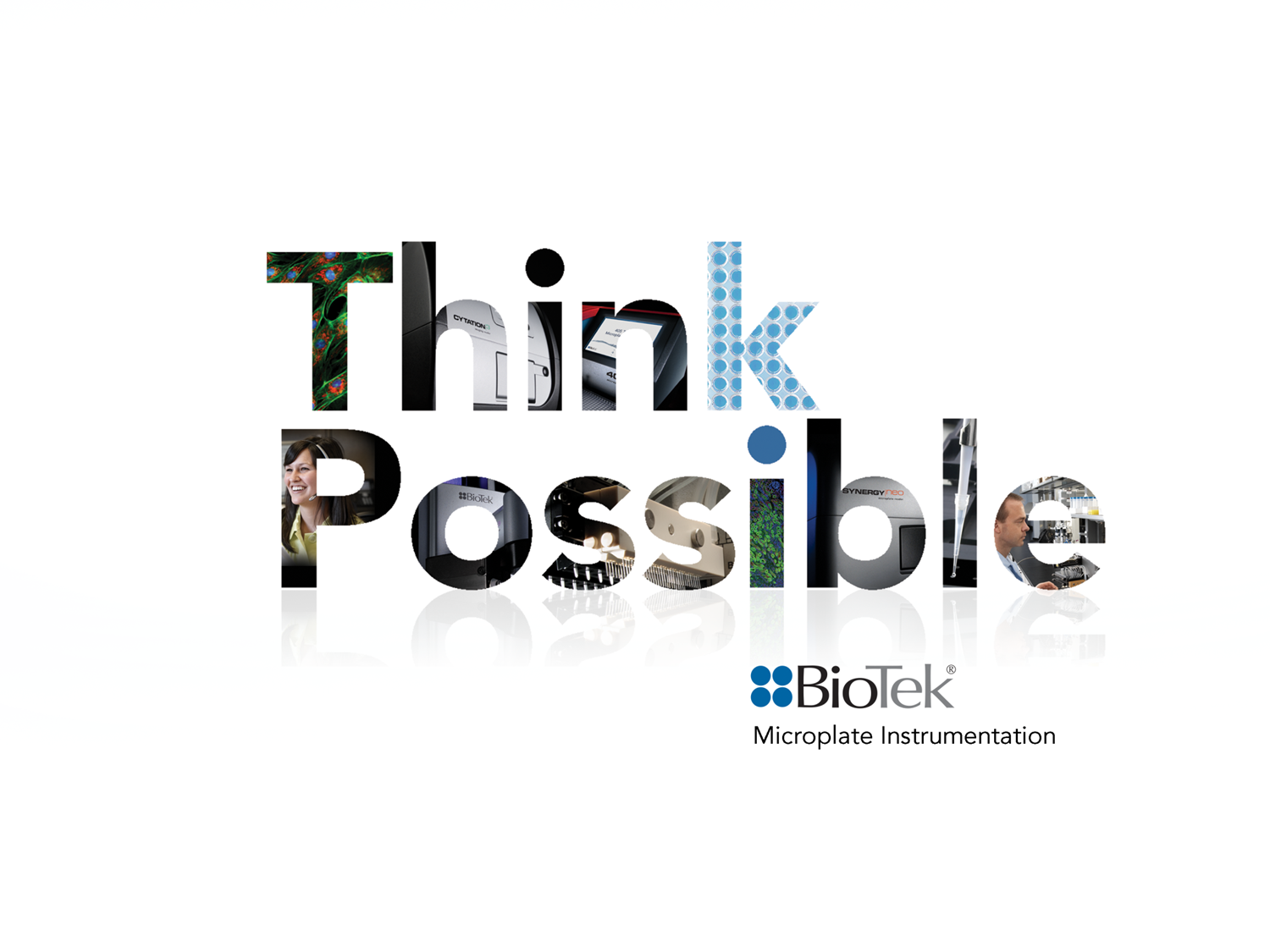 Agenda
Introduction & New Product Highlights
Synergy Review
Product Line
Competitive Review
Applications Focus
Applications & Demo Scenarios
Imaging Introduction
Cytation3 Hardware & Technical Review
Cytation3 Application Workflow
Cytation3 Demo / Hands-on
Lets get started…
2013 New Products and a glimpse into 2014
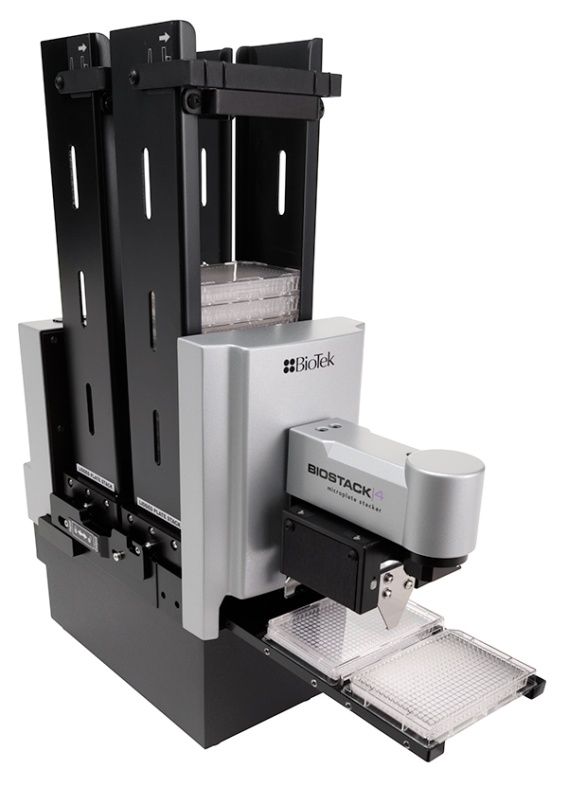 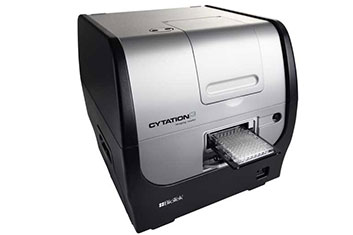 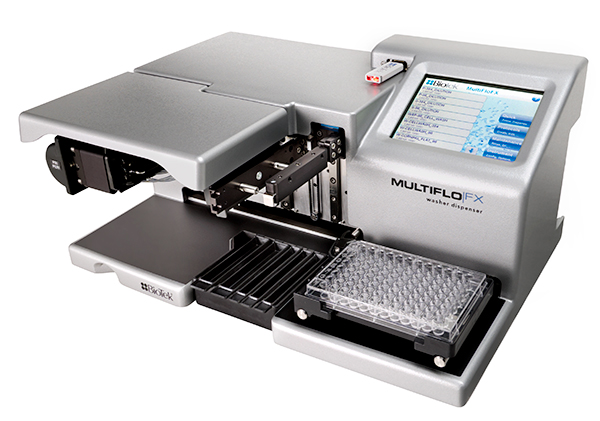 Contents
Context
Challenges
Opportunities
Cytation3
Review
New: 40x and 60x on Cytation3
New: MultiFlo FX
New: BioStack4
Challenges: Government Funding
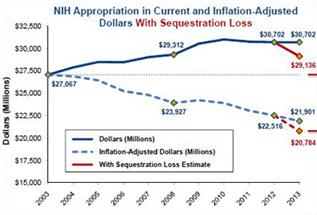 US sequestration





Europe debt crisis and economic slow down

Even China is slowing down
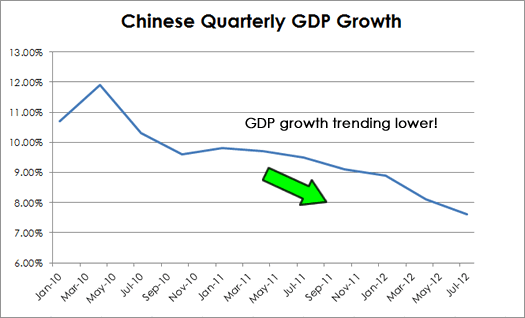 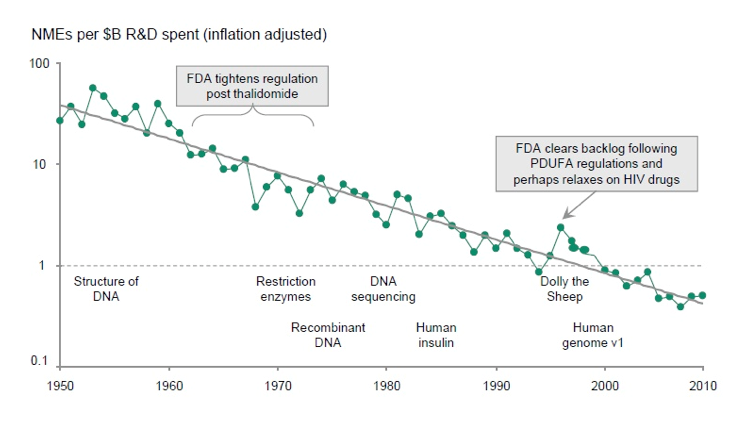 Challenges: Industrial Funding
R&D site closures (US and Europe)
Relocation of R&D sites (China)
Outsourcing to CRO and Academia
Source: Bernstein Research “The Long View – R&D Productivity” September 30, 2010
Challenges
Limited government and private funding: lower demand
Lower demand is pushing prices down
Most sales opportunities are very competitive
Bottom line is: less opportunities, more competition
What can we do?
Contents
Context
Challenges
Opportunities
Cytation3
Review
New: 40x and 60x on Cytation3
New: MultiFlo FX
New: BioStack4
Cellular Research: Well Funded
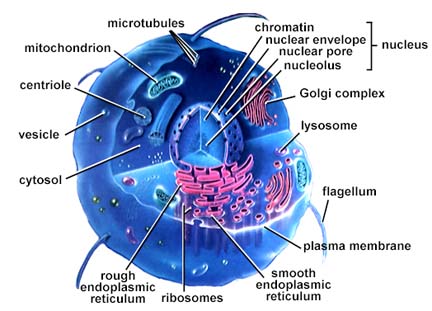 Cancer biology (National Cancer Institute ~ 20% NIH Budget)
Neurodegenerative diseases
Stem cells, iPS
Tissue Engineering , Cell therapy
Cell-based drug screening assays
Biological tools - HeLa
It is the oldest and most commonly used human cell line

The line was derived from cervical cancer cells taken in 1951 from Henrietta Lacks

This cell line is immortal. Normal cells stop dividing in-vitro after about 50 division cycles.

10% to 20% of all cell cultures are thought to be contaminated with HeLa cells

In vitro human model (vs. animal)
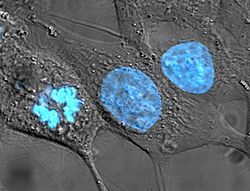 Biological tools – Other immortalized cell lines
Cell lines used in BioTek Cytation3 application notes:

Immortalized transformed keratinocytes – human skin cells

HT-1080 fibrosarcoma cells – human connective tissue

NIH3T3-GFP, fibroblast model – mouse connective tissue

HEK293  embryonic human kidney cells

U-2 OS osteosarcoma cells – human bone cancer model

SKOV-3 cells - human ovarian cancer model

ATCC (American Type Culture Collection) is a private, nonprofit biological resource center with large cell-line library
Powerful biochemical tools
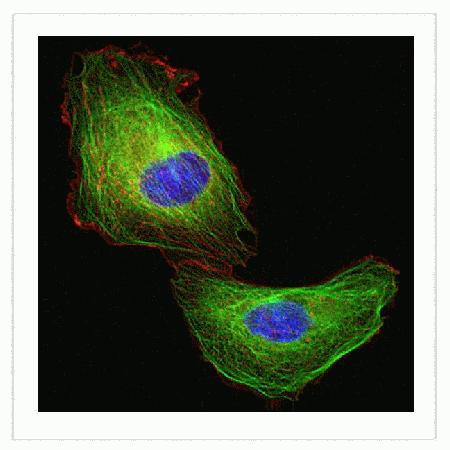 Fluorescent stains: DAPI, Hoechst, ...
Fluorescent antibodies: 1° and 2° Abs with emission spanning Vis to near-IR
GFP and all its multicolor variants enable live cell analysis
Nucleus, Hoechst 33342
Microtubules, GFP
Actin filaments, RFP
… any protein can be localized and quantified in the cell
New cost effective hardware tools
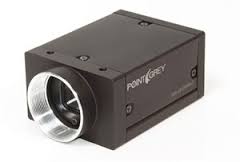 CCD and CMOS cameras
Compact
Decreasing cost
Improved performance at room temperature

LED light sources
Powerful excitation
Inexpensive
Long life
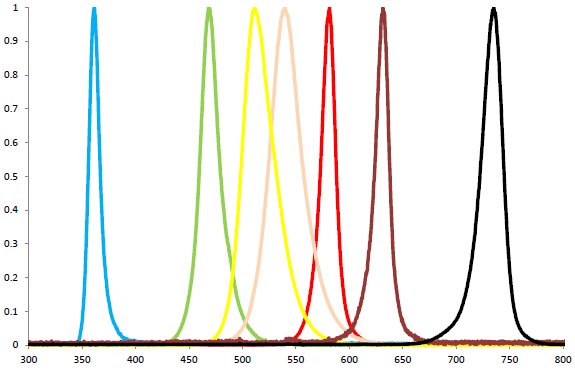 Computing power and storage capacity
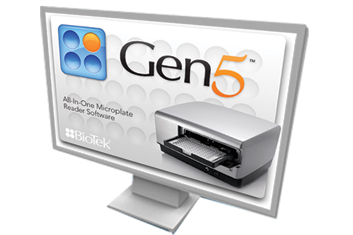 Modern computers allow Gen5 to acquire and analyze images on the fly
Gen5 can have up to 50,000 images in memory at the same time
Cost of 1 GB in 2000: $10. Cost of 1 GB in 2010: $0.10. 1TB hard drive = $100.
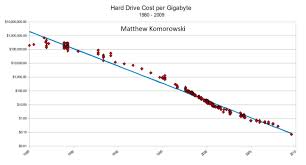 FUNDING
Cellular Biology Research is Well Funded
BIOLOGICAL TOOLS
Many in vitro human models available though immortalized cell lines
HARDWARE TOOLS
Cost effective imaging light sources and detectors
COMPUTING TOOLS
Ultra fast computers with TB memory at low cost
BIOCHEMICAL TOOL
Range of chemical, immuno-based and molecular biology tools for staining any protein
MICROPLATE SAMPLE FORMAT
Ideally suited to run large scale research on complex biological systems
A Combination of Opportunities
OPPORTUNITY
Imaging market ready for something new…
HCS
(Widefield or Confocal)
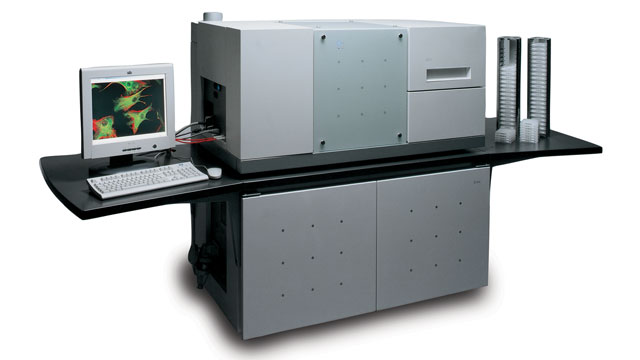 1000
Phenotypic screening
Confocal
Price (kUS$)
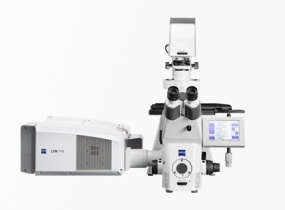 “z” stacking
Laser-based sensitivity
100
Digital
Widefield
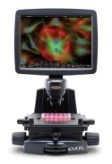 Ease of use
Image portability
Widefield
10
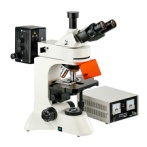 Inexpensive
Performance
… and tools are needed to automate cellular assays
Not only imaging but also…
Liquid handling, sample preparation
Sample handling, microplate automation
BioTek is launching a full range of products geared towards cellular assays
Contents
Context
Challenges
Opportunities
Cytation3
Review
New: 40x and 60x on Cytation3
New: MultiFlo FX
New: BioStack4
Cytation3 Optics
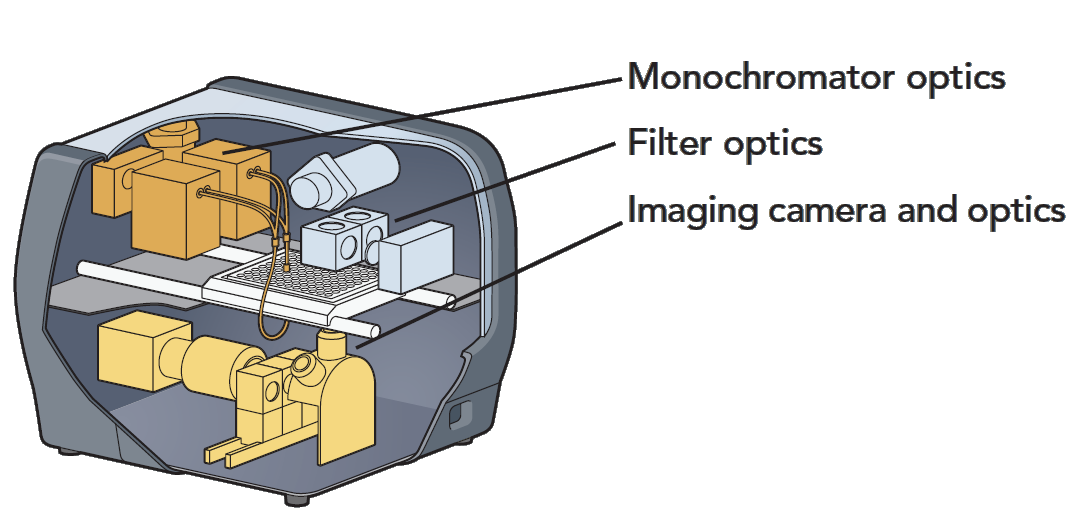 Low and High Magnification, Multi-Color Images
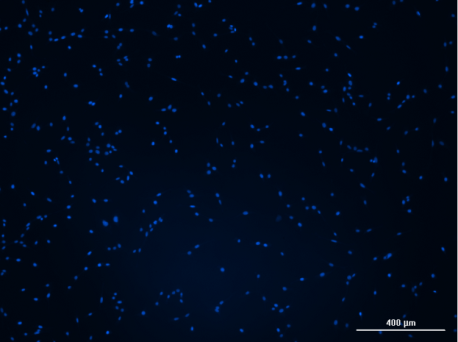 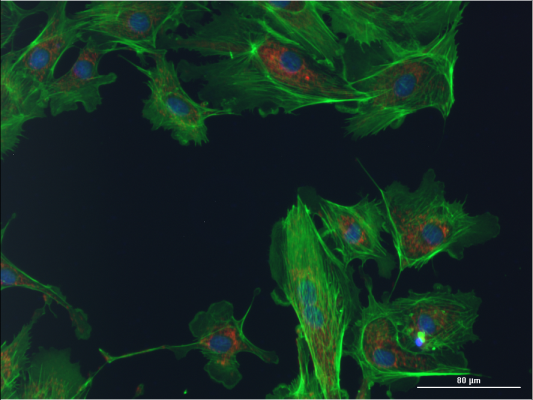 Image Statistics
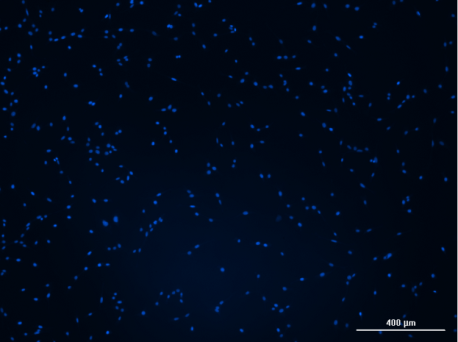 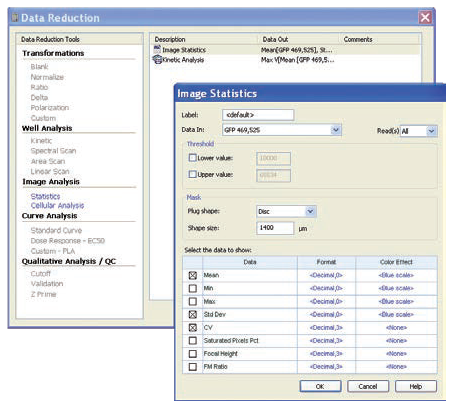 Cell Counting and Cellular Analysis
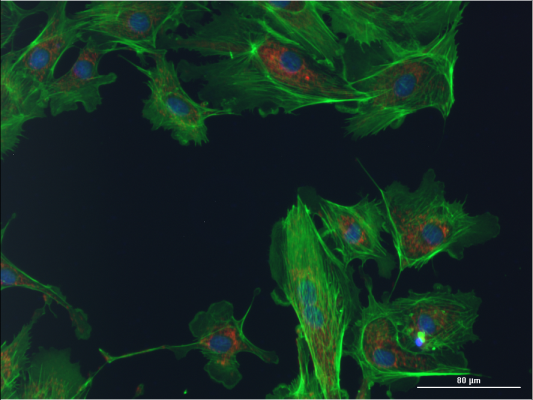 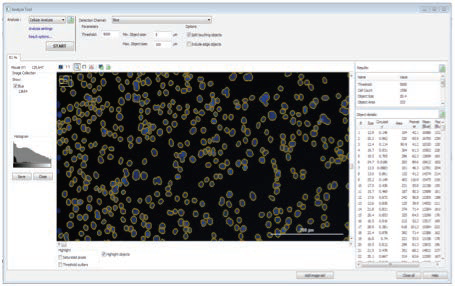 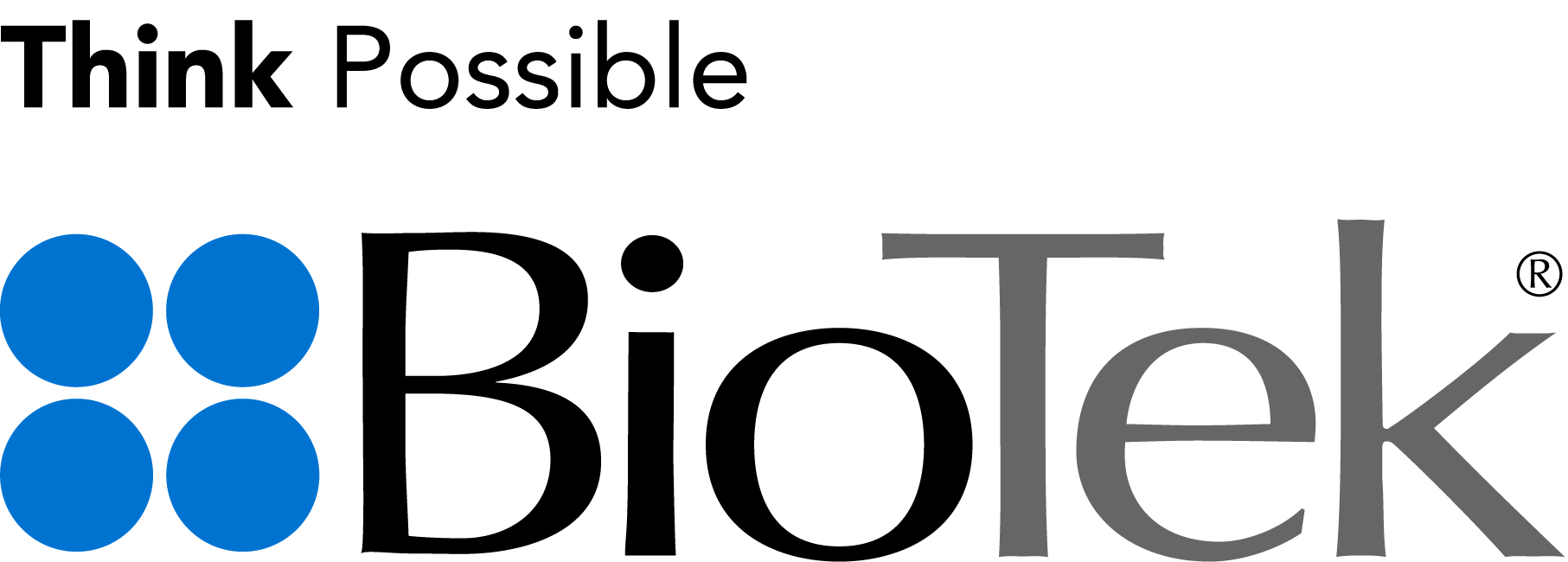 Cytation3 - New 40x and 60x Objectives
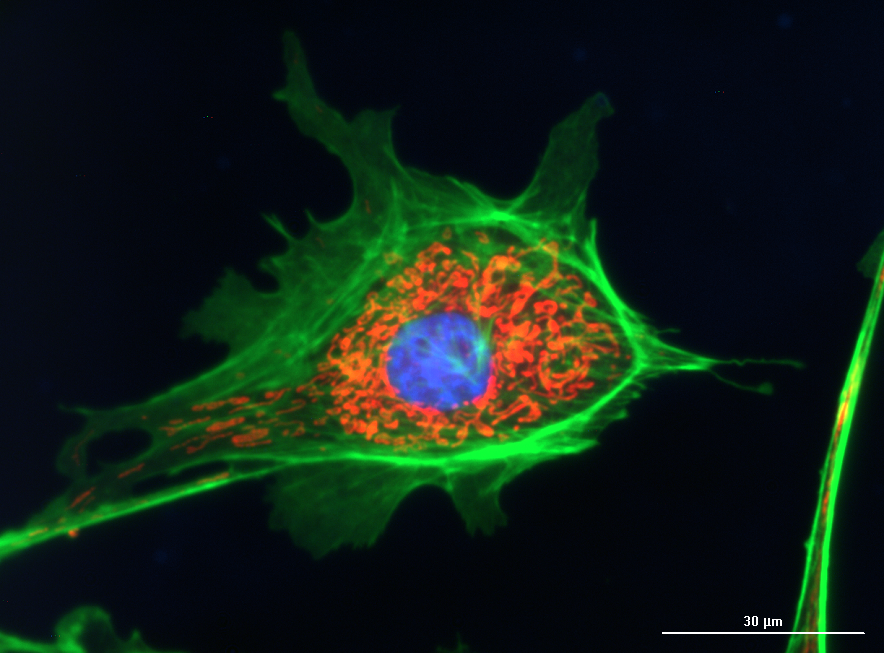 Shipping in January 2014
Official biotek.com launch: early November
Will require new instrument hardware (new Z focus mechanism)
Contents
Context
Challenges
Opportunities
Cytation3
Review
New: 40x and 60x on Cytation3
New: MultiFlo FX
New: BioStack4
Introduction: New MultiFlo FX Microplate Dispenser
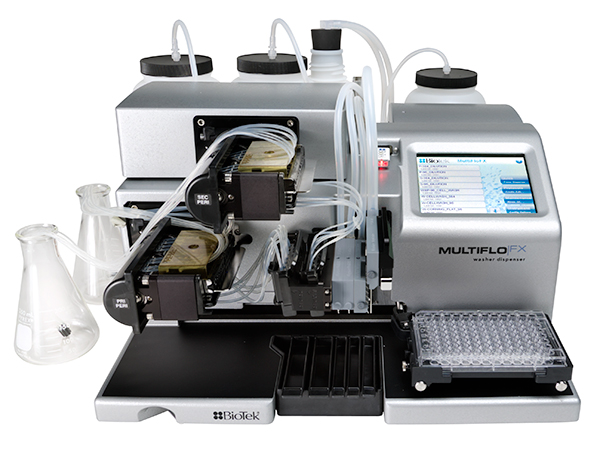 Introduction: BioTek’s position in Dispenser Market
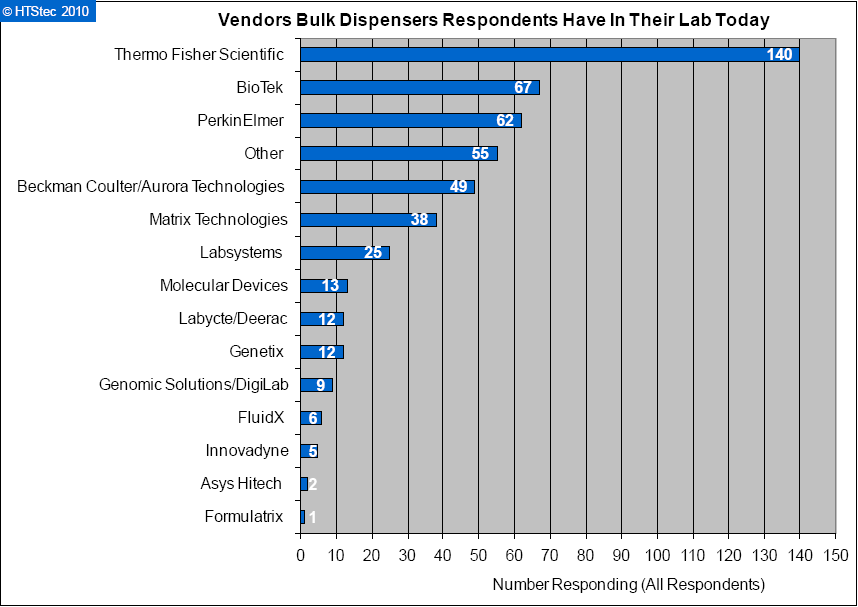 BioTek reagent dispensers have developed brand recognition since 2002 MicroFill release

Brand strengthened with 2008 MicroFlo Select and 2010 MultiFlo  release

BioTek has successfully taken market share away from market leaders (i.e. Thermo Multidrop),
Overview: MultiFlo FX Key Attributes
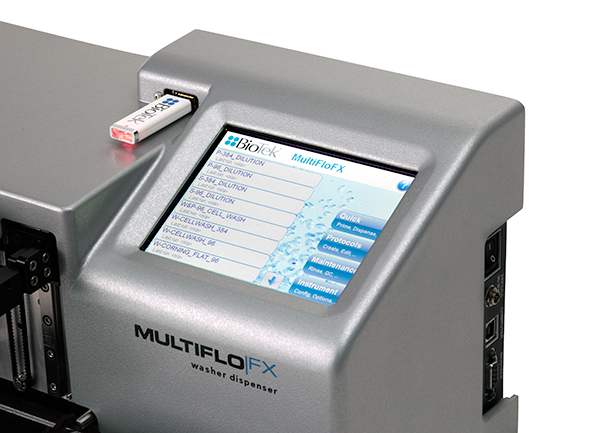 +
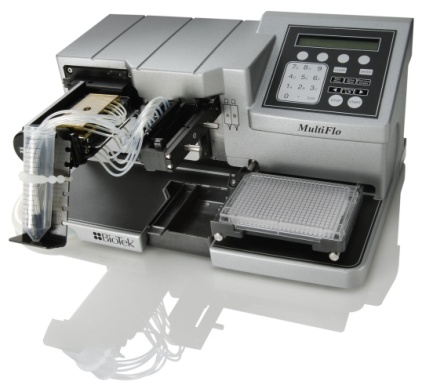 5.7” Touch Screen Interface
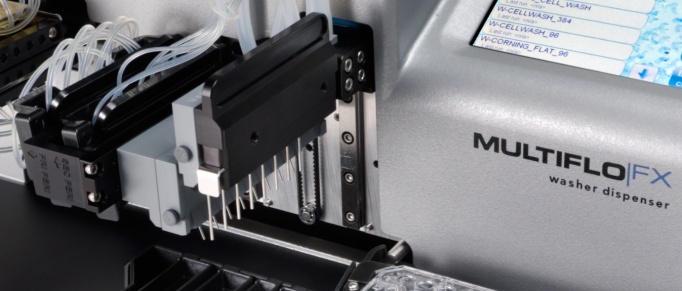 +
Retains MultiFlo Functionality
Strip-based Wash Module
Overview: Dispensing
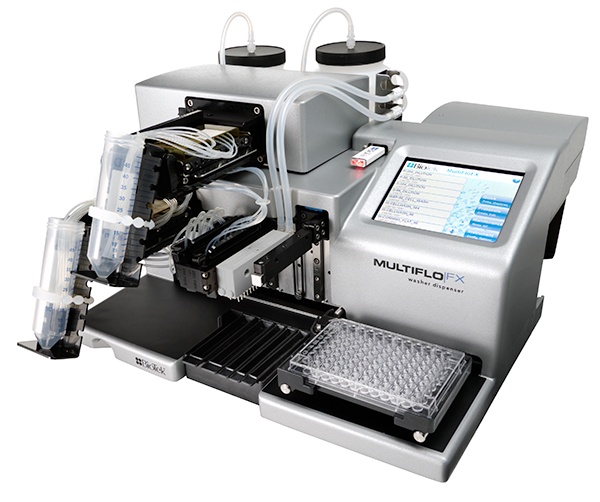 From 500 nL to 3,000 μL
6- to 1536-well microplates 
Up to four independent reagents  
Parallel Dispense™ Technology
Peri-pumps: fast, low volume range, easy back-flushing
Syringe-pumps: workhorses, no recalibration, no cassette cost
7o angled dispensing for minimized disturbance to loosely adherent cells
Autoclavable dispense paths
Highly Flexible, Cell-Friendly Dispenser…
Overview: Washing
Washes 6- to 384-well microplates
From 20 uL to 30,000 μL
Patented Dual-Action™ manifold, same concept as 405 range
Optimized cell washing with low-flow rates and 20° angled dispense tubes
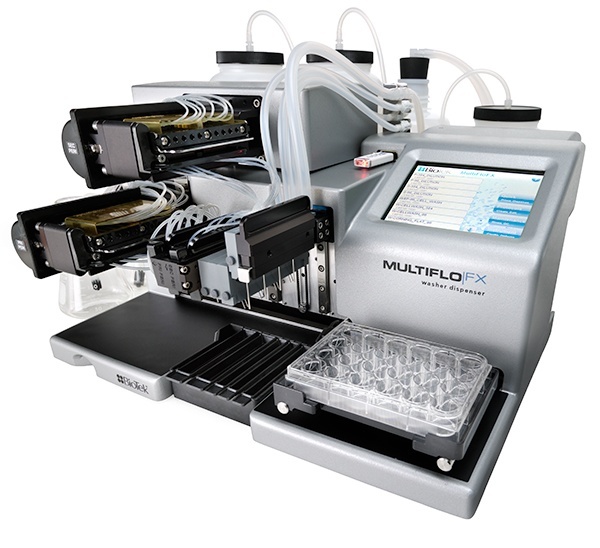 Highly Flexible, Cell-Friendly Washer…
Overview: Easy-to-Use Software
Same powerful on-board computer as 405TS
Best interface on the market: flexible, easy-to-use, powerful
USB port for protocol transfer and full compatibility with LHC
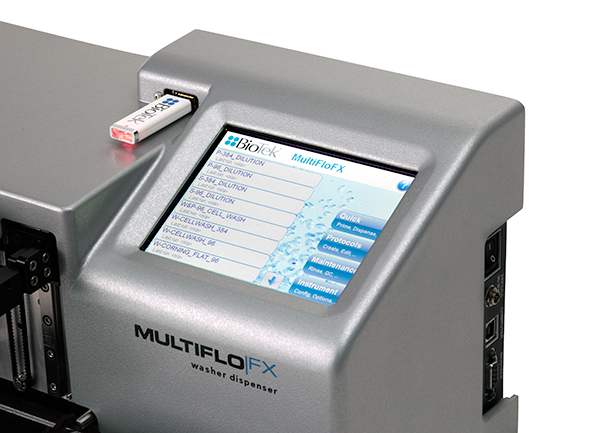 MultiFlo FX Microplate Dispenser: Unmatched Flexibility
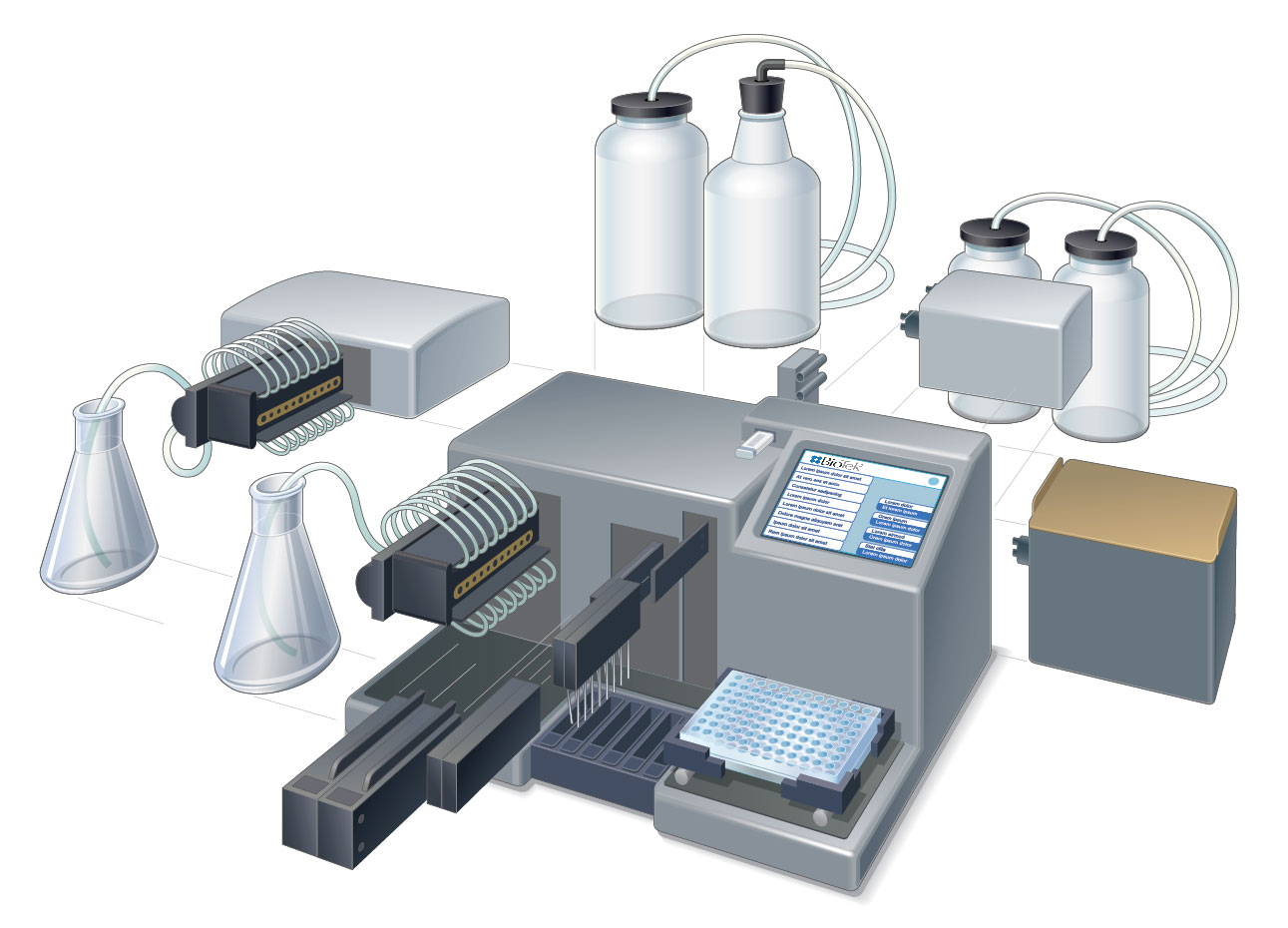 Contents
Context
Challenges
Opportunities
Cytation3
Review
New: 40x and 60x on Cytation3
New: MultiFlo FX
New: BioStack4
BioStack4
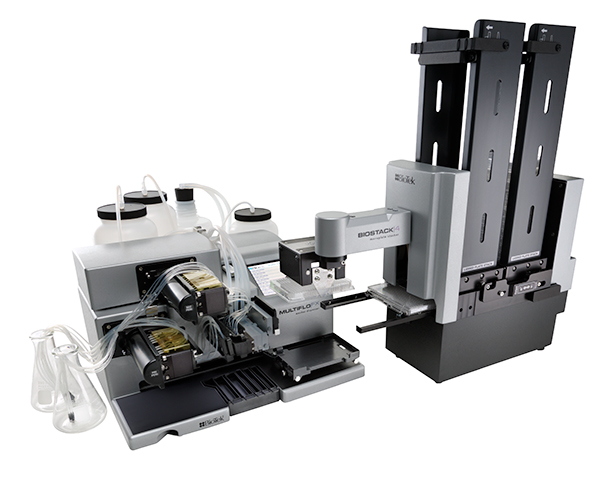 Overview: BioStack4
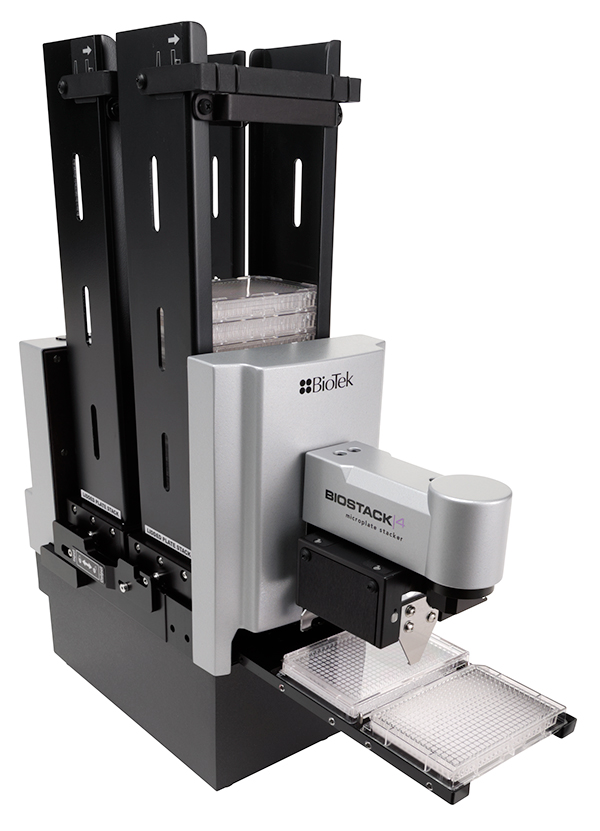 DE-LIDDING FUNCTIONALITY for 96-well plates and up
24-, 48-, 96-, 384- and 1536-well plates
Same dual carrier as BioStack3 for ultra fast plate processing
Ideal for automating cellular assays
Overview: BioStack4
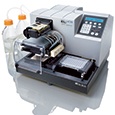 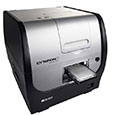 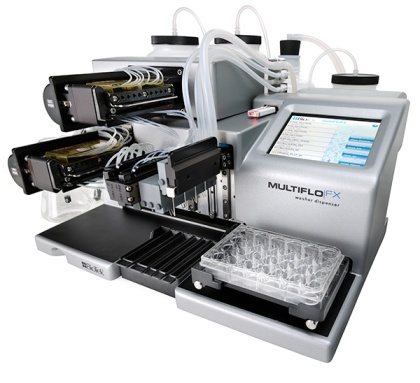 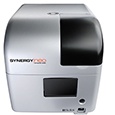 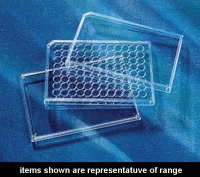 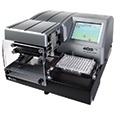 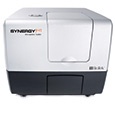 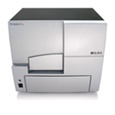 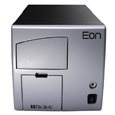 FUNDING
Cellular Biology Research is Well Funded
BIOLOGICAL TOOLS
Many in vitro human models available though immortalized cell lines
HARDWARE TOOLS
Cost effective imaging light sources and detectors
COMPUTING TOOLS
Ultra fast computers with TB memory at low cost
BIOCHEMICAL TOOL
Range of chemical, immuno-based and molecular biology tools for staining any protein
MICROPLATE SAMPLE FORMAT
Ideally suited to run large scale research on complex biological systems
Summary: A Combination of Opportunities
OPPORTUNITY
Summary: Tools for Today’s Life Science Research
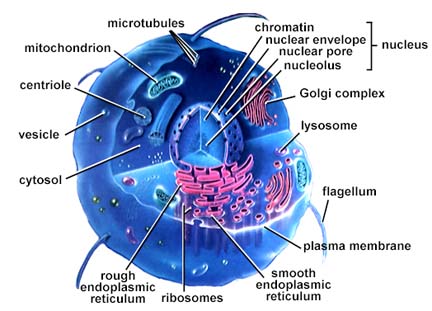 3 unique new products from BioTek 
Designed to support cell biology research
Targeted towards areas of growth
Cytation 3, MultiFlo FX and BioStack 4 have no direct competition 
We anticipate great success for all with these new instruments
Coming in 2014…
A sustained cell biology focus…
New 40x and 60x Objectives
New & enhanced algorithms in Gen5
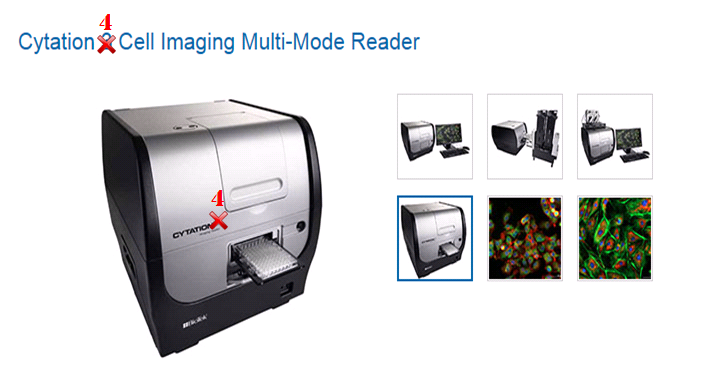 Plus more…